Mikroserwisy
Autorzy:
Jeremiasz Macura
Konrad Makselan
Damian Zamojski
Piotr Dajewski
Dariusz Kotula
Filip Kostkiewicz
Jakub Piątek
Architektura monolitu
Zalety
Stosunkowo prosta w zrozumieniu architektura systemu
Oszczędność czasu i pieniędzy w małych systemach
Prosta we wdrożeniu
Łatwość w monitorowaniu stanu aplikacji
Wady
Trudność we wprowadzaniu nowych funkcji, zmian
Długo uruchamia się aplikacja
Niski poziom niezawodności
Uzależnienie od jednej technologii i jednego dostawcy
Ograniczona skalowalność
Nieoptymalne wykorzystanie zasobów serwera
The scale cube
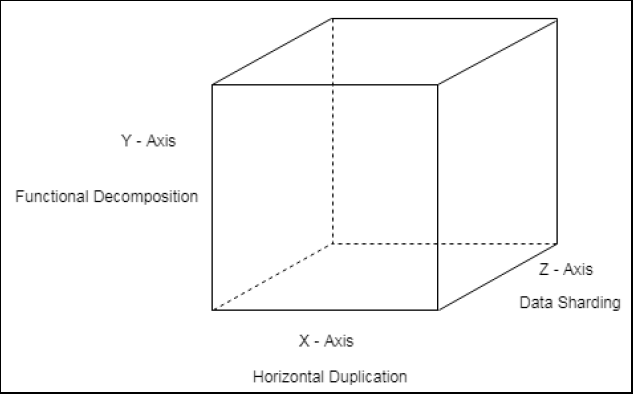 Mikroserwisy – czym właściwie są
Aplikacje złożone z małych niezależnych serwisów.
Każdy komponent (serwis) -> konkretne zadanie

Potencjalne korzyści:
Niezawodność i łatwość skalowania złożonej aplikacji
Potencjalne problemy: 
Różnorodność języków, technologii i protokołów
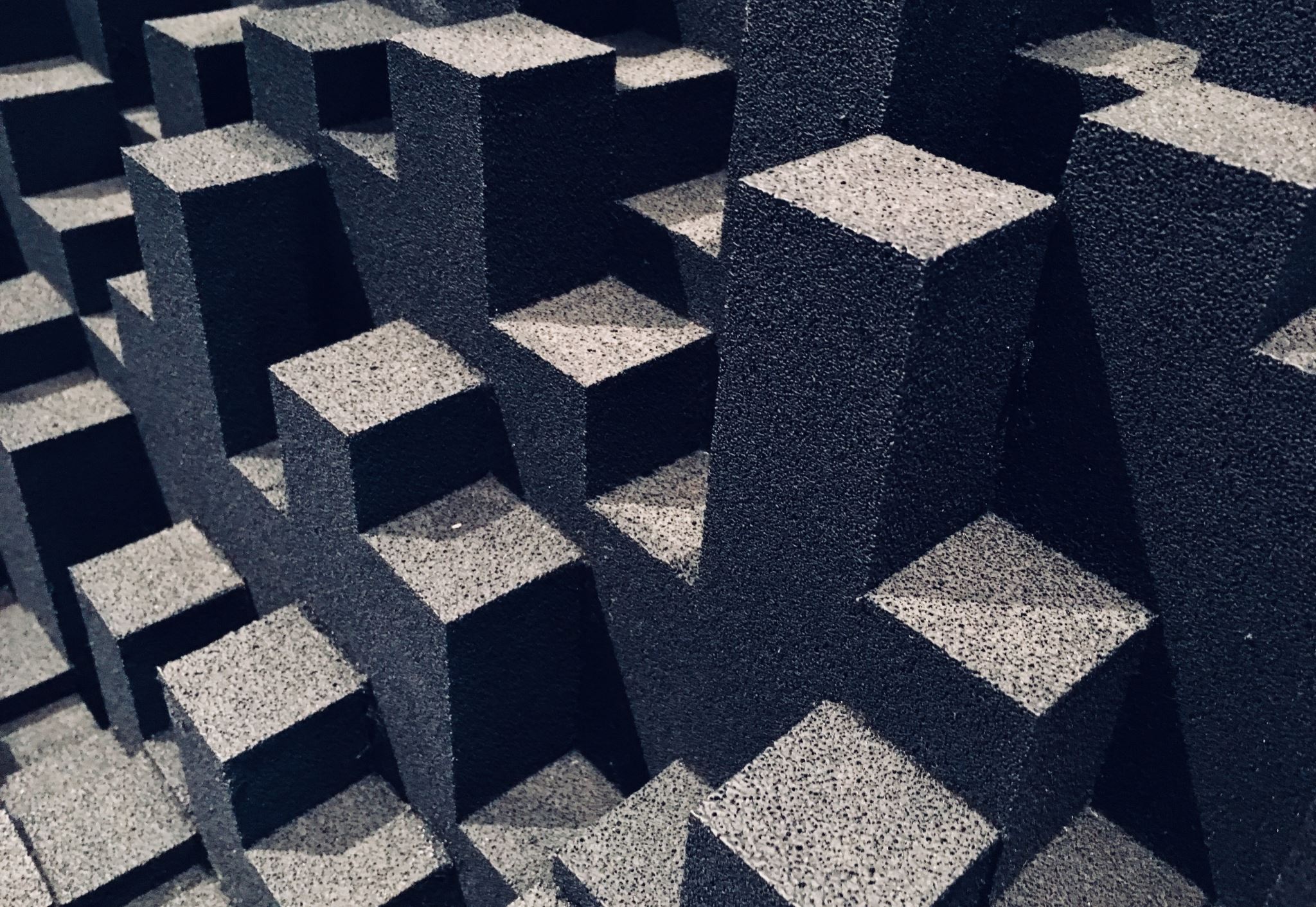 JAK DZIAŁA ARCHITEKTURA MIKROUSŁUG?
Aplikacja podzielona na mniejsze komponenty
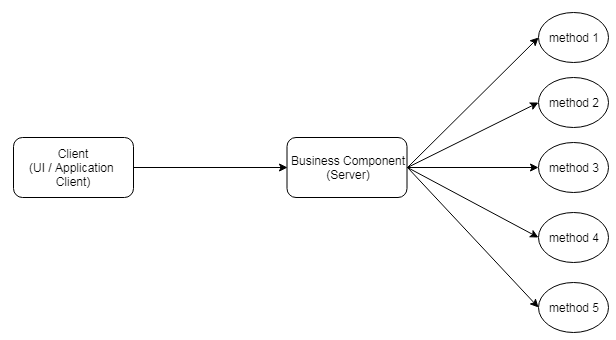 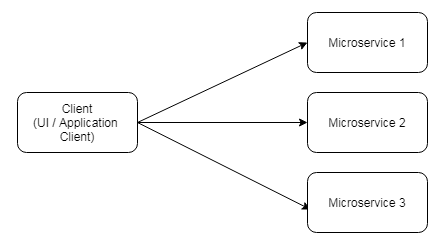 Aplikacja podzielona na mniejsze komponenty - problemy
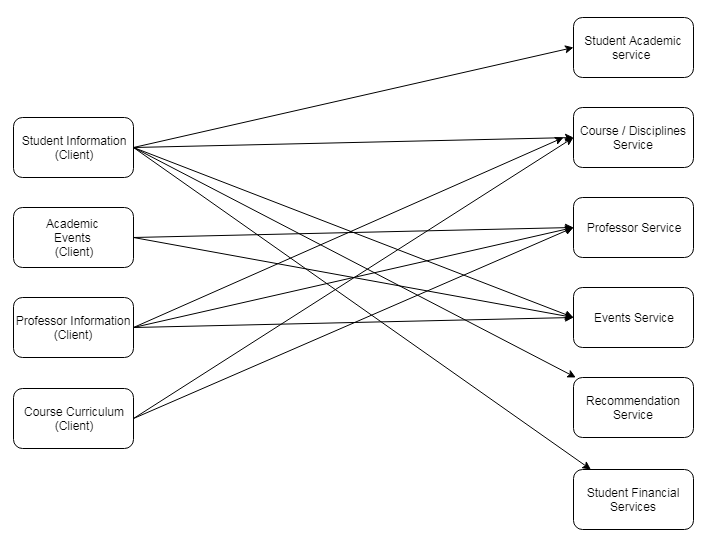 Wywołanie kilku mikrousług w celu spełnienia funkcjonalności

Mikroserwisy mogą używać różnych protokołów

Różne typy klientów
Aplikacja podzielona na mniejsze komponenty
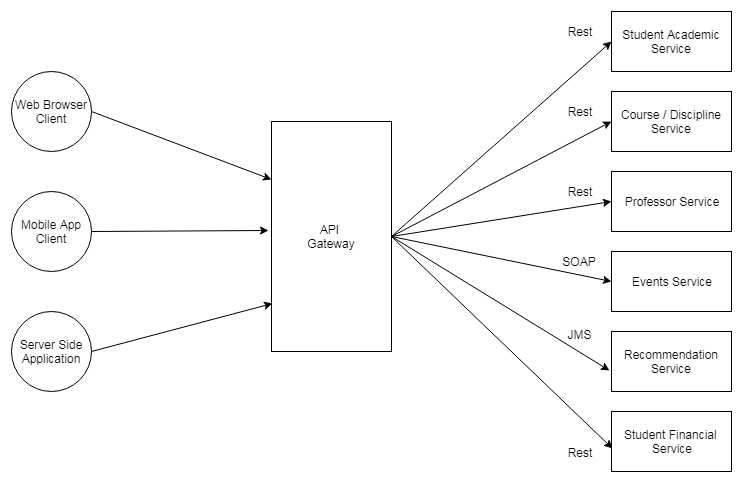 Zespoły wielozadaniowe
Architektura monolityczna:
    oddzielne zespoły odpowiedzialne za konkretną część funkcjonowania aplikacji
Architektura mikroserwisowa:
    zespoły wielozadaniowe odpowiedzialne za wszystkie części aplikacji
Skupienie na produkcie
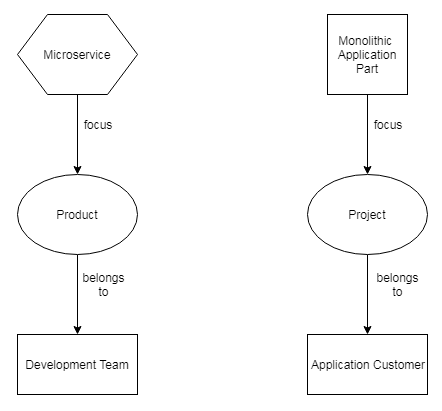 Prostota mikroserwisów
Uproszczone przetwarzanie
Zdecentralizowane zarządzanie bibliotekami i API
Zasada pojedynczej odpowiedzialności
Tolerancja błędów
Systemy ewolucyjne
Zdecentralizowane dane
Kiedy używać architektury mikroserwisów?
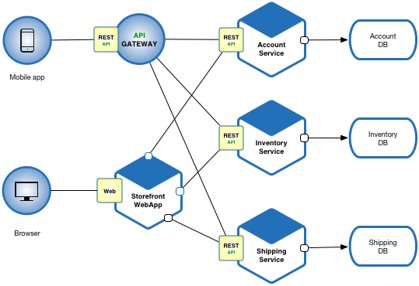 Wzrost liczby wymagań i funkcjonalności
Wielokrotne wykorzystywanie serwisów
Centralizacja API blokuje rozwój aplikacji
Brak chęci i czasu na przepisanie oprogramowania w celu implementacji nowych usług
Jak podzielić aplikację na mikroserwisy?
Identyfikacja mikroserwisów
Wyodrębnienie modułów aplikacji
Ustalenie modelu heksagonalnego
Identyfikowanie mikroserwisów
Możliwości biznesowe (Business capabilities)
Przypadki użycia (Use cases)
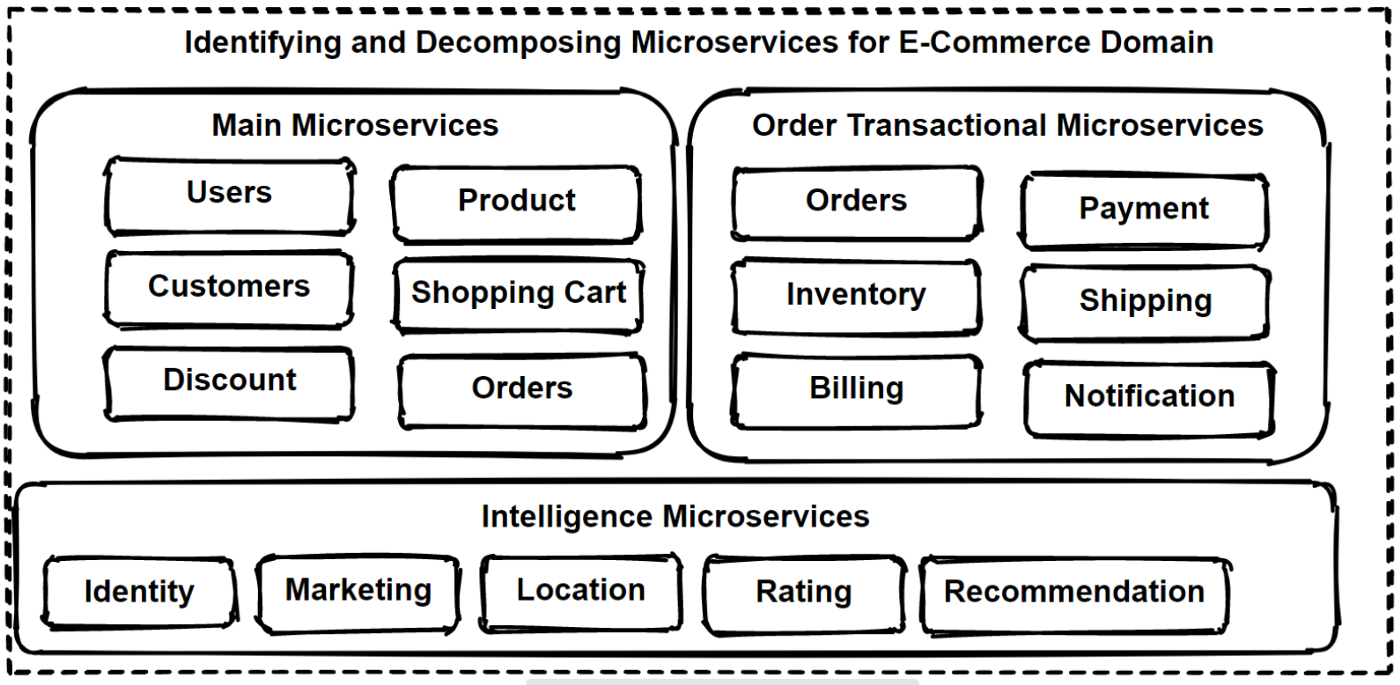 Proces wyodrębniania modułów aplikacji
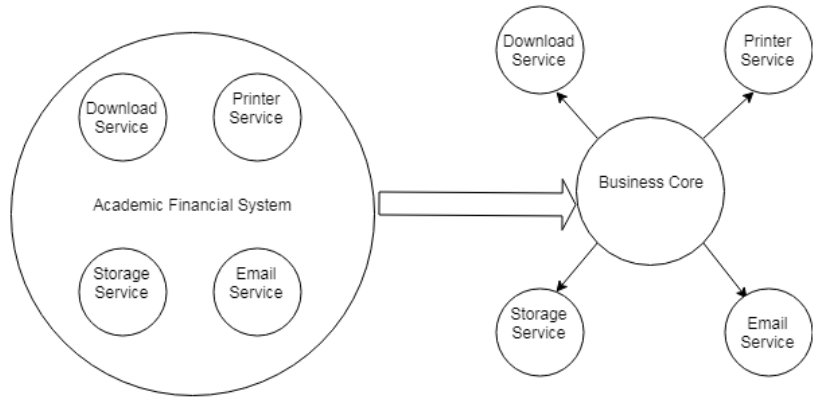 Model heksagonalny aplikacji
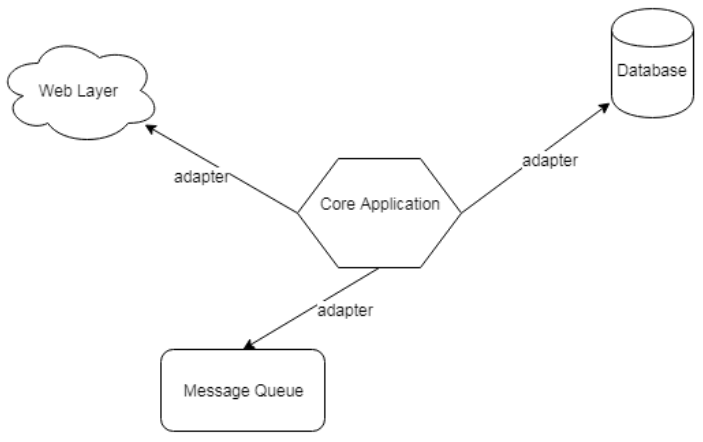 Zalety i wady aplikacji opartej na mikroserwisach
Zalety:
Mały zespół wielozadaniowy
Różne języki programowania
Łatwe zmiany
Wady:
Złożoność
Skomplikowana kontrola i zarządzanie usługami
Trudność w wykonywaniu testów
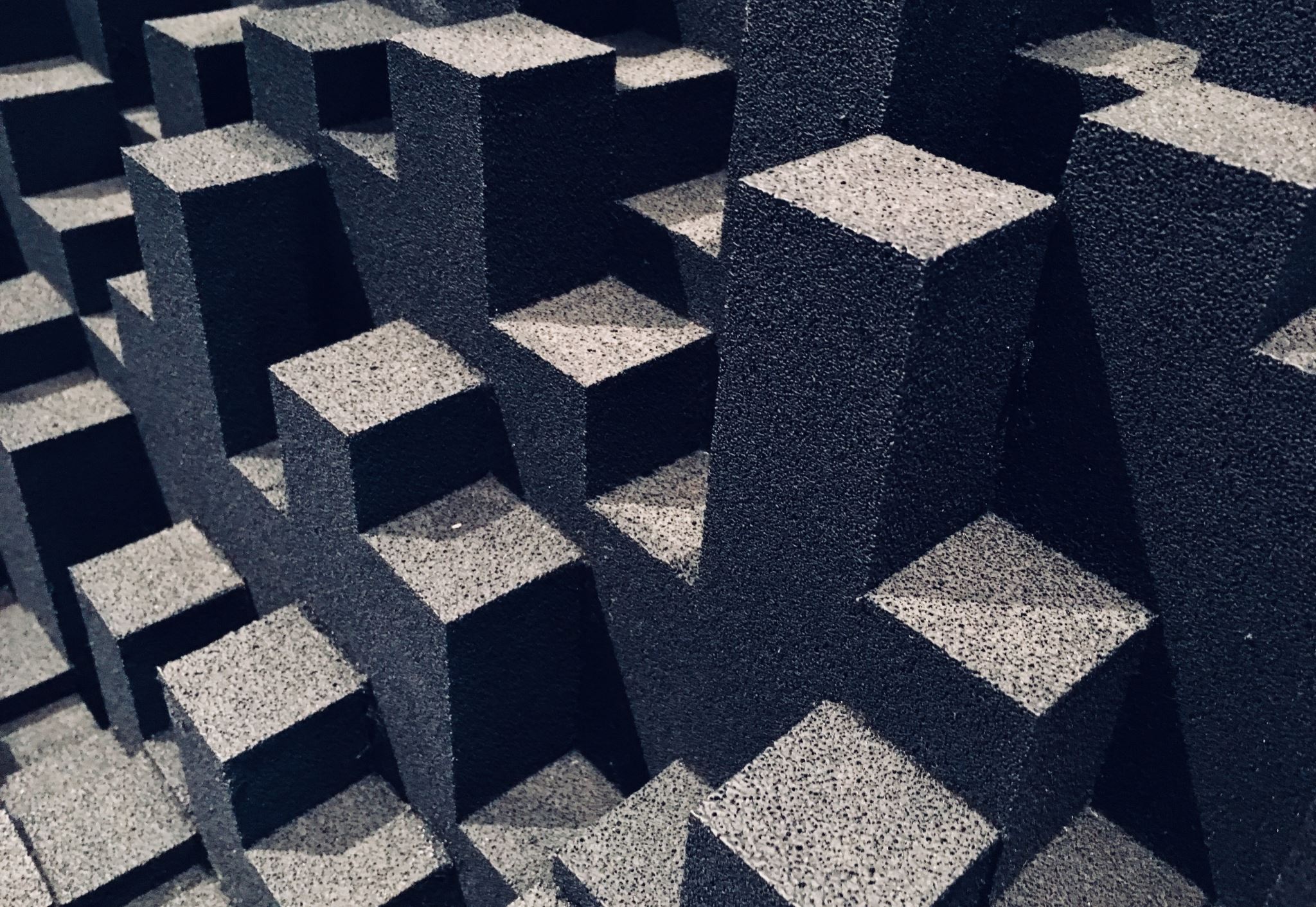 WZORCE ARCHITEKTURY I WDRAŻANIE MIKROUSŁUG
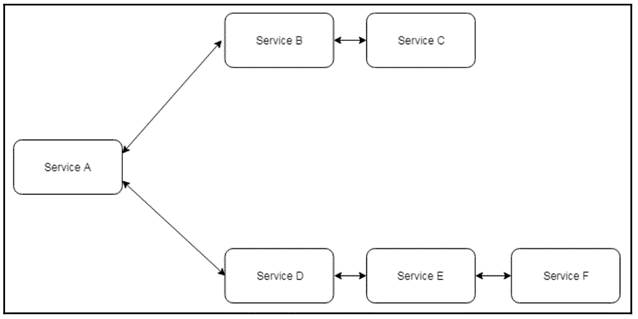 WZORCE ARCHITEKTURY MIKROUSŁUG
Agregator
Proxy
Łańcuchowy
Rozgałęzieni
Asynchroniczny
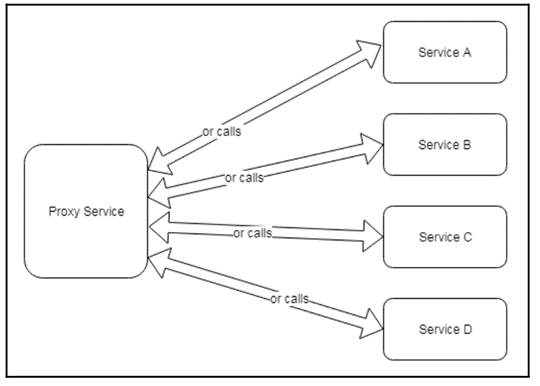 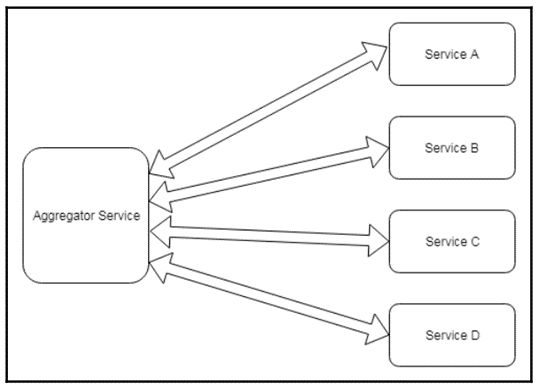 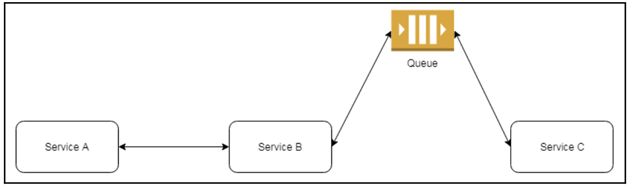 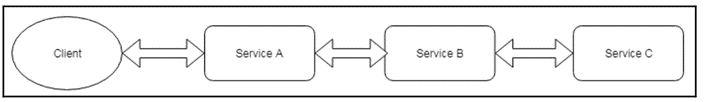 Dziękujemy za uwagę!